Landsmøde 8. juni 2024 - Idrætsudvalg, Svømning
Dagsorden er:
Valg af dirigent og stemmetæller - IU indstiller Jeannette Dam
Valg af referent – IU indstiller Lene Kjer Rasmussen og Lene Danielsen
Idrætsudvalgets beretning og godkendelse af denne v. Lars – udsendt bilag 1
Spørgsmål til Regnskab 2023 og Budget 2024 v. Lene D. – udsendt bilag 2
Årshjul for 2024 – v. Lene KR - udsendt bilag 3  
Emner til gennemgang på mødet ved Lene KR 
Danske rekorder og klassifikation 
Stævneudvikling 
Pointberegning kompenseret for handicap – hvornår anvender vi det?
Holdkapper til alle stævner - hvordan gør vi det? 
Vision: Medleykonkurrence 
Input fra landsmødets deltagere? 
Hvordan får vi flere DIF-løb?
Official 
Stævnesæson 2024/2025 
Oplæg ved landstræner Brian Marshall
Oplæg ved atletik-landstræner og idrætskonsulent Anders Dehlholm
Indkomne forslag 
Valg af idrætsudvalg, som pt. er 4 og max. kan være 7 repræsentanter
Evt.
Landsmøde 8. juni 2024 - Idrætsudvalg, Svømning
6: Emner til gennemgang
Danske rekorder & klassifikation
Danske rekorder sættes med national klassifikation fra og med i dag 8. juni 2024
Undtagelse er S17, som ikke kan sætte danske rekorder
Hjemmeside: https://parasport.dk/idraetter/svoemning/
Indberet via link på hjemmeside: Indberetning af danmarksrekorder - Ansvaret for indberetning er svømmeren eller en repræsentant for svømmeren.
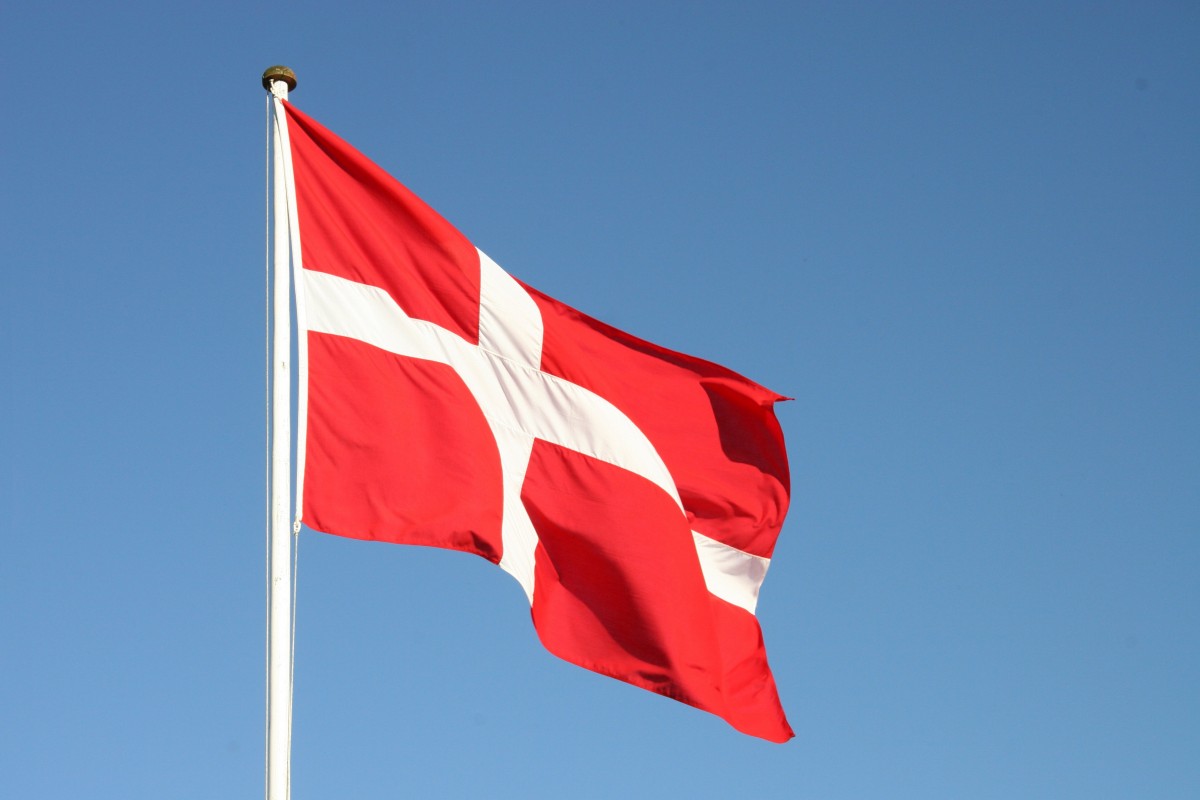 [Speaker Notes: Alle klasser er gennemgået fra S1-14, S18, S19 og S17 (Åben klasse).]
Landsmøde 8. juni 2024 - Idrætsudvalg, Svømning
B. Stævneudvikling 
Pointberegning kompenseret for handicap – hvornår anvender vi det?
Holdkapper til alle stævner - hvad ønsker i? 
Vision: Medleykonkurrence 
Input fra landsmødets deltagere? 


Hvordan får vi flere DIF-løb?DIF-løb (Godkendes på baggrund af FM med minimum 5 svømmere i hhv. damer og herreløb i mindst 3 år)






Godkendt kun herreløb 100 fly eller kun dameløb 100 bryst
[Speaker Notes: Alle klasser er gennemgået fra S1-14, S18, S19 og S17 (Åben klasse).]
Landsmøde 8. juni 2024 - Idrætsudvalg, Svømning
Official
Frivillighed – kæmpe ros	


Fortsat 50 % tilskud til uddannelse – ultimo 31.12.2024.
Lej en official-koncept
Pris kr. 300,00, som betales af svømmeren uden official.
Arrangerende klub (kun almene) beslutter, om de ønsker at anvende konceptet. Betalingen går til klubben, og svømmeren opkræves sammen med deltager-betalingen.

Stævnesæson 2024/2025 
Deltag i stævnerne i HELE Danmark og følg med på www.svømmetider.dk
Husk tilmeldingsfristen – vi rykker ikke i kommende sæson
Til trænere: I kan anmode om ekstra løb som f.eks. 200 M-løb og 400 IM. 
Pris pr. deltager: 
Parastævner kr. 300,00
Kortbane Mesterskab (PM) & FM kr. 350,00.
Alle klubber stiller med official eller deltager i arbejdsopgaver i IU
Aflysning af stævner
Mindst 20 svømmere og 7 klubber og alle klubber stiller med official
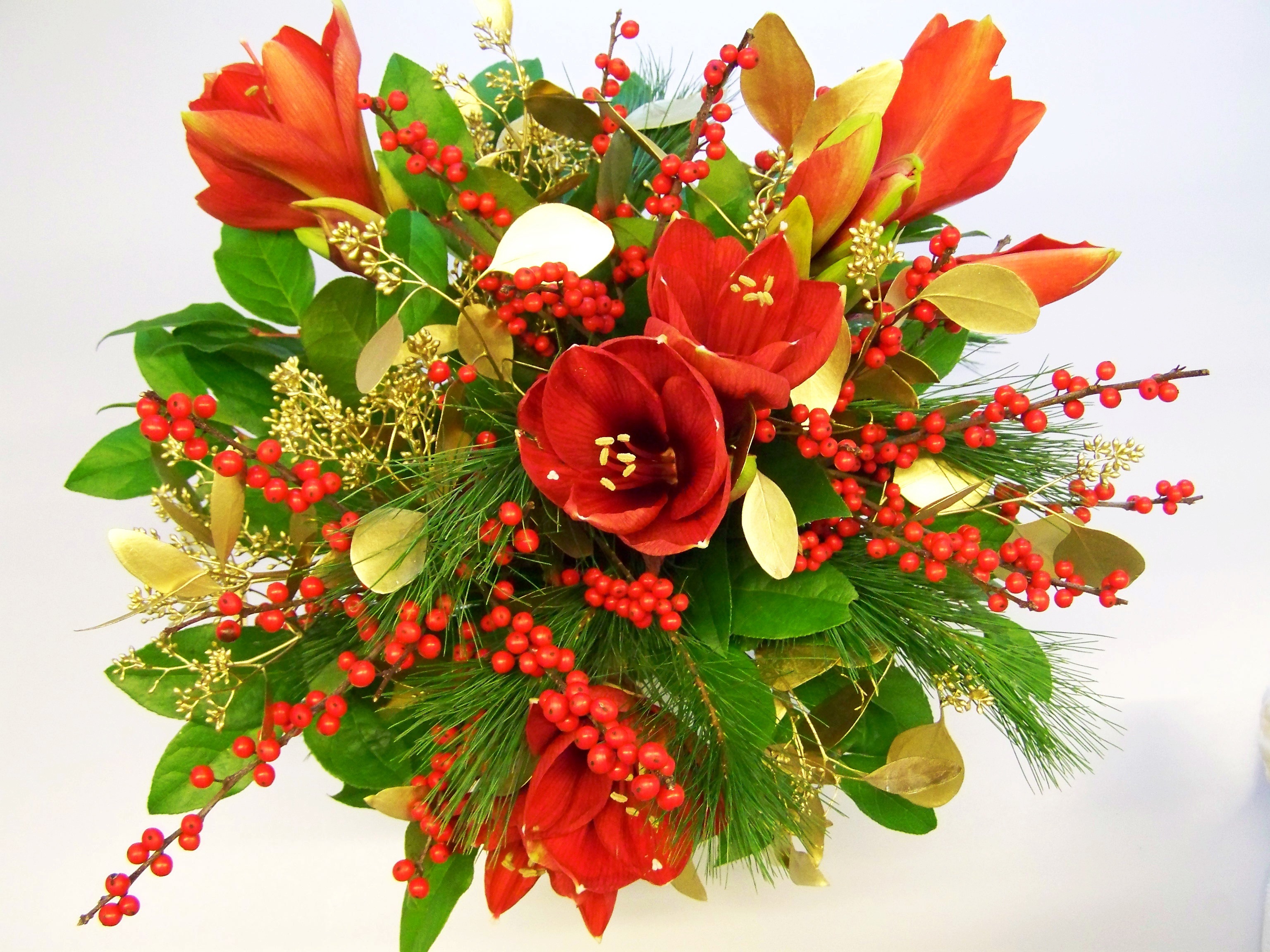 Landsmøde 8. juni 2024 - Idrætsudvalg, Svømning
Stævnesæson 2024/2025
Landsmøde 8. juni 2024 - Idrætsudvalg, Svømning
Oplæg ved Brian Marshall – 30 min – se slide 7 - 8
Oplæg ved Anders Dehlholm – 30 min – se slide 9 - 18
Indkomne forslag
Ingen
Valg af idrætsudvalg, som pt. er 4 og max. kan være 7 repræsentanter

Formand (lige år) – Lars Mejer Frederiksen – på valg og er villig til genvalg
Udvalgsmedlemmer For 1 år: Lene Kjer Rasmussen og Lene Danielsen er på valg og villig til genvalgFor 2 år:  Allan T. Svenningsen er på valg og villig til genvalgUdtræder: Ingen

Evt.
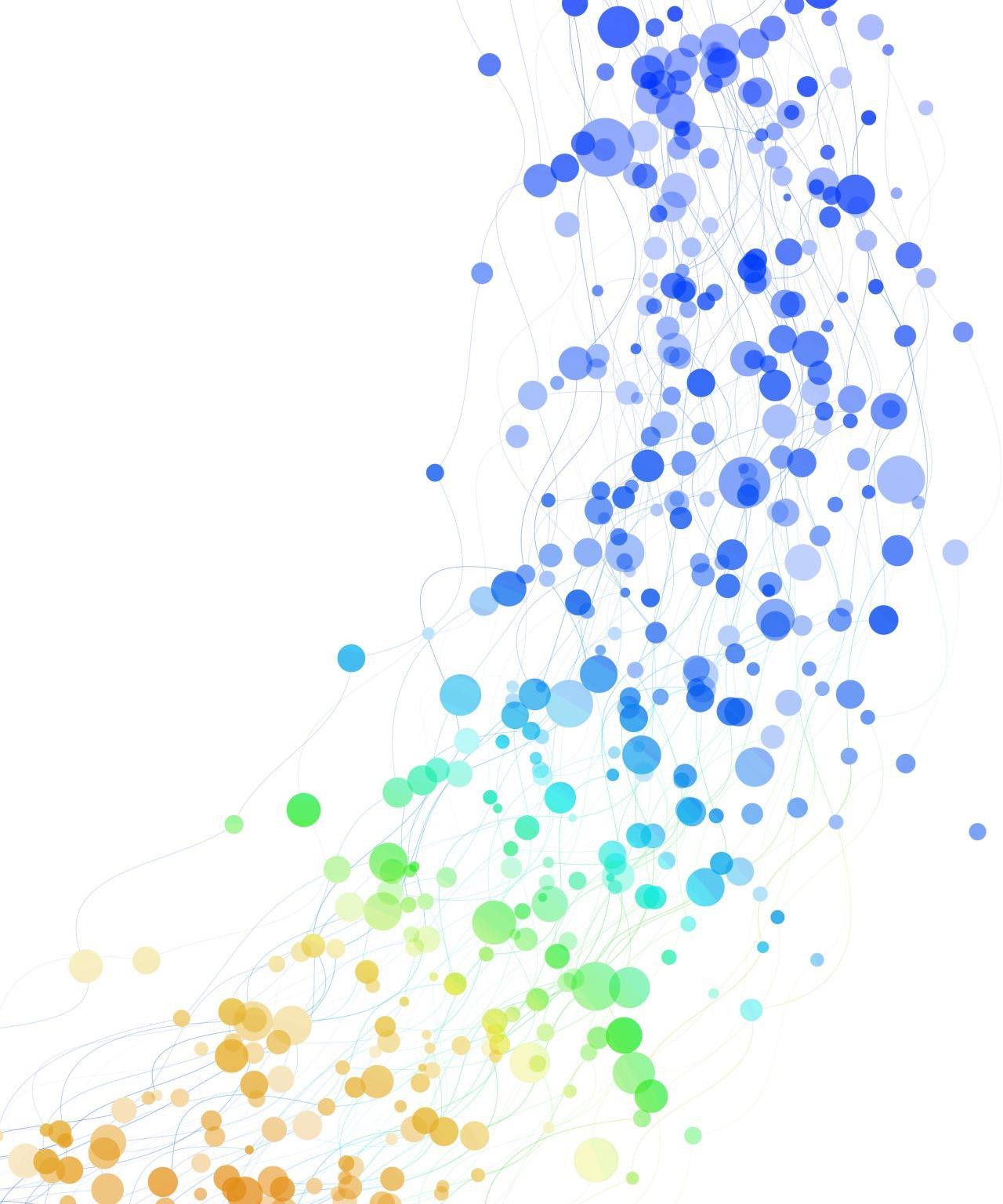 Refleksioner
Brian D. Marshall
Sportsansvarlig og landstræner
8. juni 2024 Odense
”Jeg kan godt lide det her”
Det skal fair
Elsk at konkurrere
Er mit barn udfordret på grund af deres handicap/diagnose eller 	fordi de er mennesker?
Det er normalt at stoppe med at svømme
Vi ved stort set, hvornår dit barn er træt
Lad os fortsætte med at fremme parasvømning til 	svømmesamfundet og rundt om Danmark
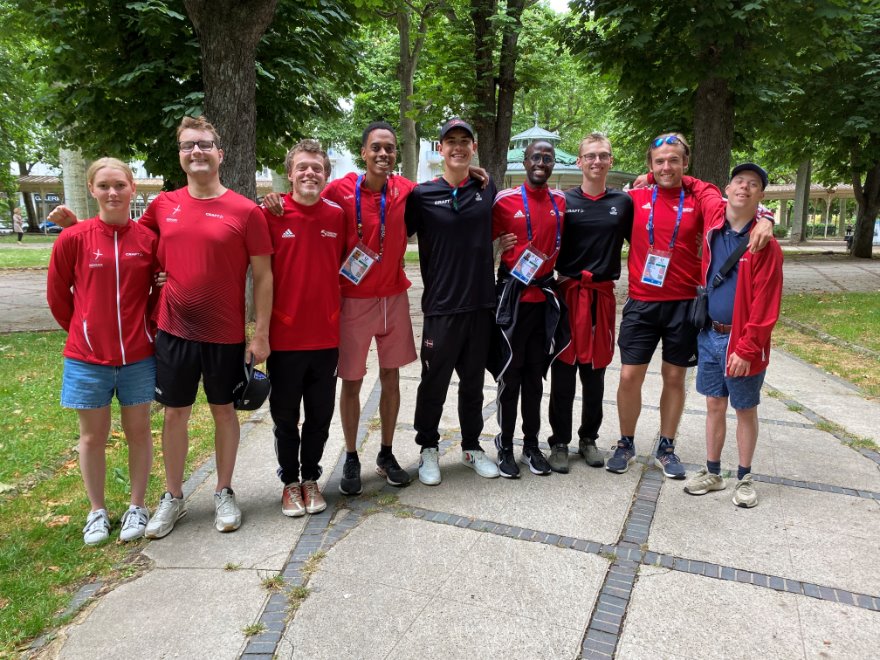 LANDSMØDE SVØMMEUDVALGET 8.JUNI 2024
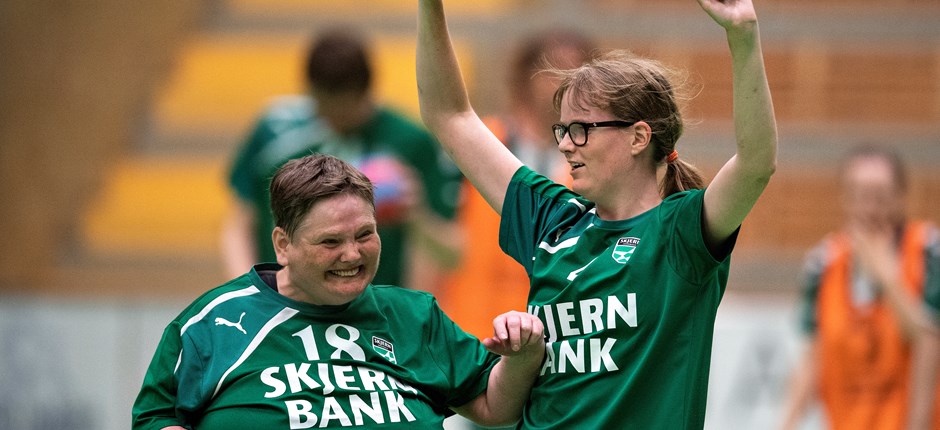 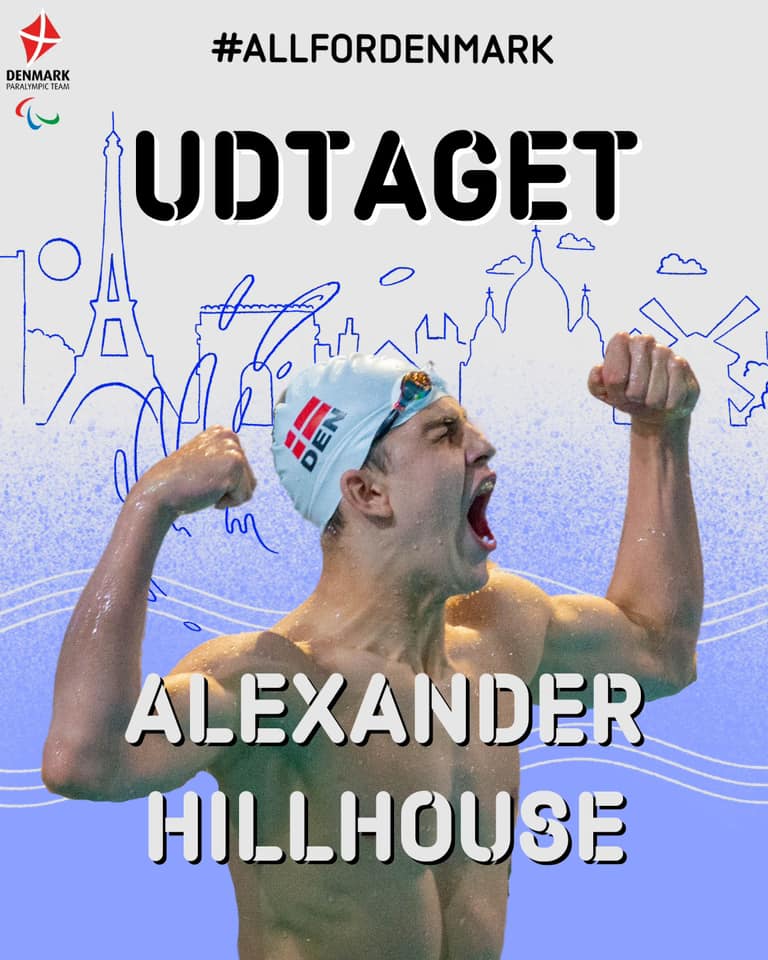 IDRÆT FOR MENNESKER MED UDVIKLINGSHANDICAP
VELFÆRDSSAMFUND




Vi skal have:
FORVENTNINGER

AMBITIONER

TILLID
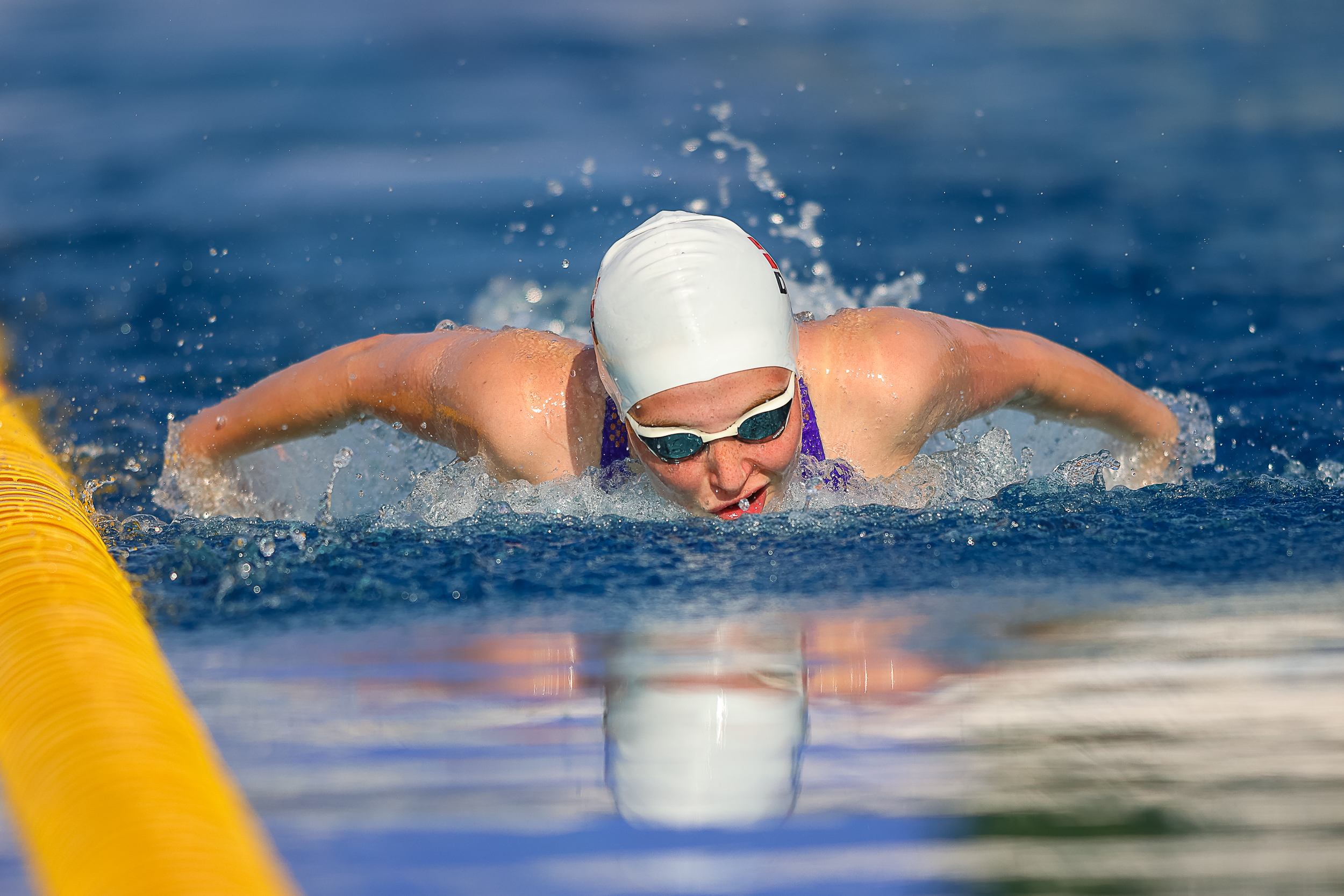 VIRTUS atleterne er inddelt i 3 klasser II1, II2, II3: II1 er klassen for atleter med IQ på 75 eller derunder. For II1 er VIRTUS et direkte springbræt til deltagelse i IPC-stævner. Hvis man er Virtus klassificeret, er man godkendt til at blive klassificeret i IPC regi.II2 klassen er for atleter med Trisomy 21 Downs syndrom. II3 klassen er for atleter med IQ på over 75 og en diagnose indenfor autismespektret.
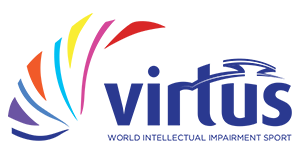 Hvad gør vi i Parasport Danmark?- Vi opbygger et attraktivt trænings- og konkurrencemiljø- Vi støtter atleterne i at dyrke idræt på højt niveau både nationalt og internationalt- Vi sparrer med andre nationer og lader os inspirere af dem der er foran os- Vi dyrker atleterne som rollemodeller for andre atleter med et udviklingshandicap- Vi inkluderer atleter med Downs og diagnoser indenfor autismespektret- Vi trækker en rød tråd mellem SO, Virtus og IPC
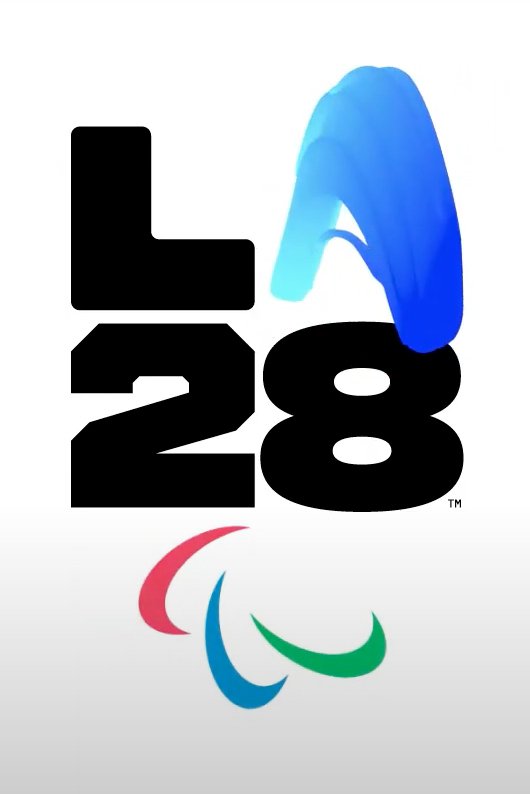 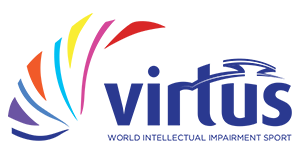 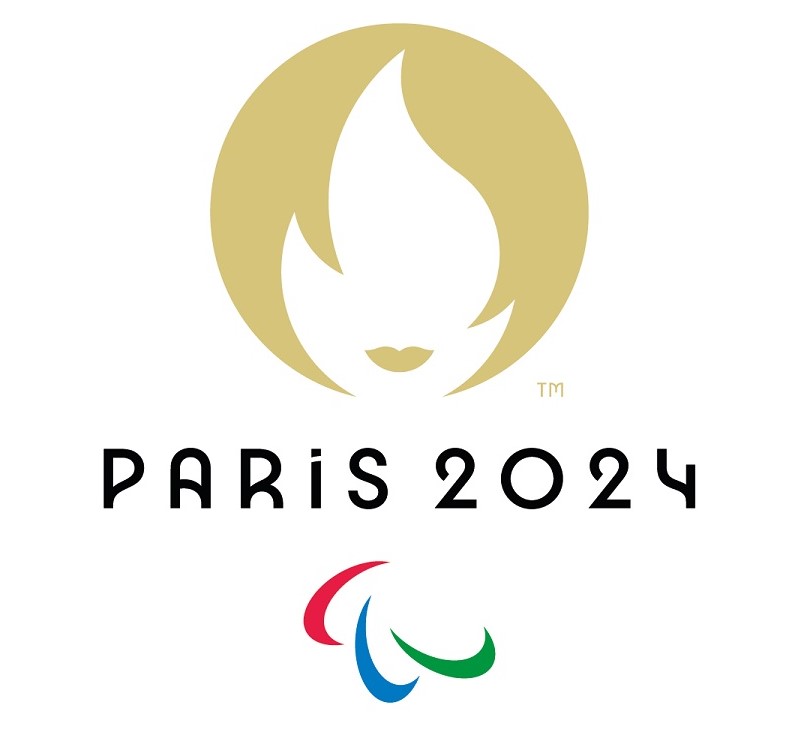 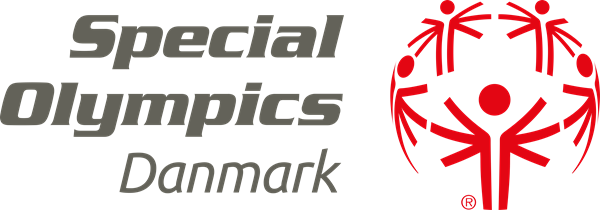 VIRTUS
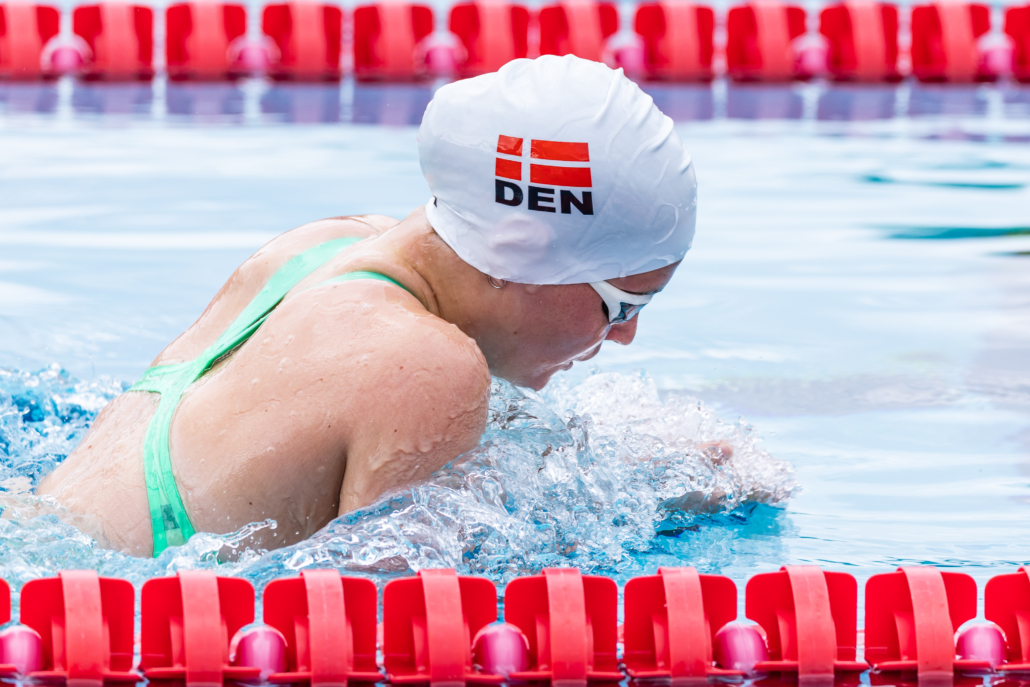 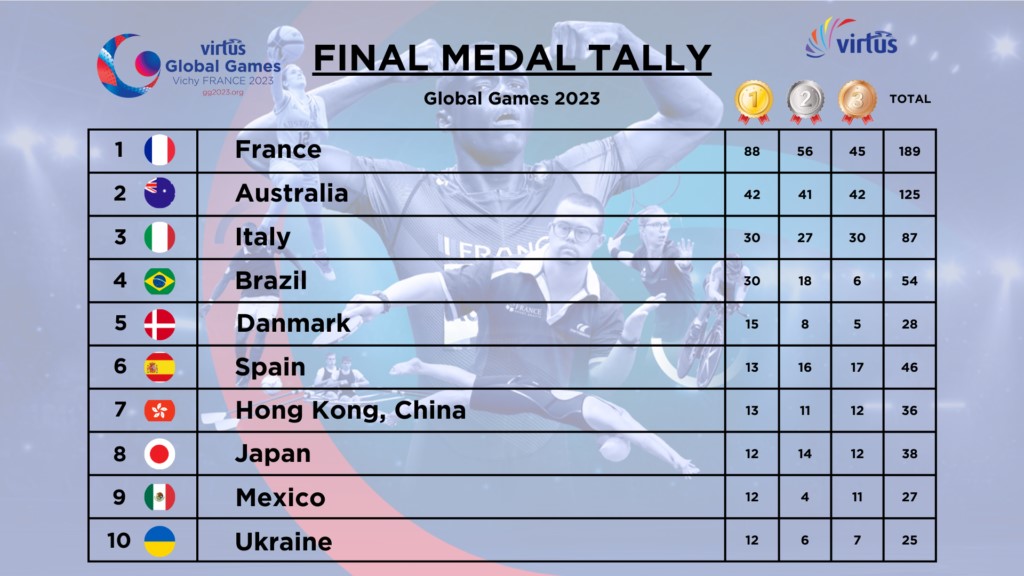 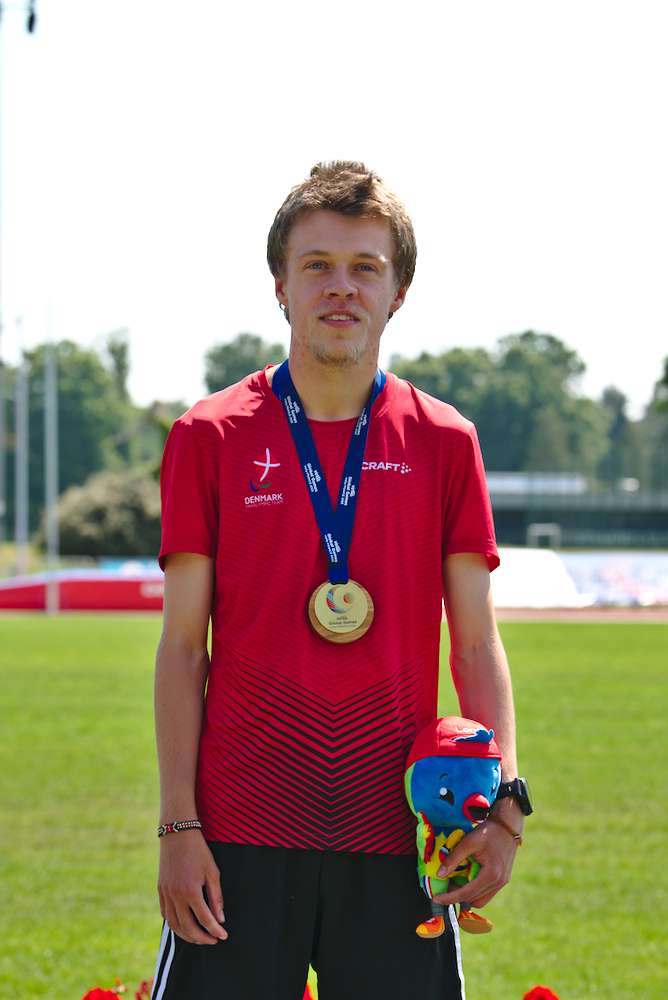 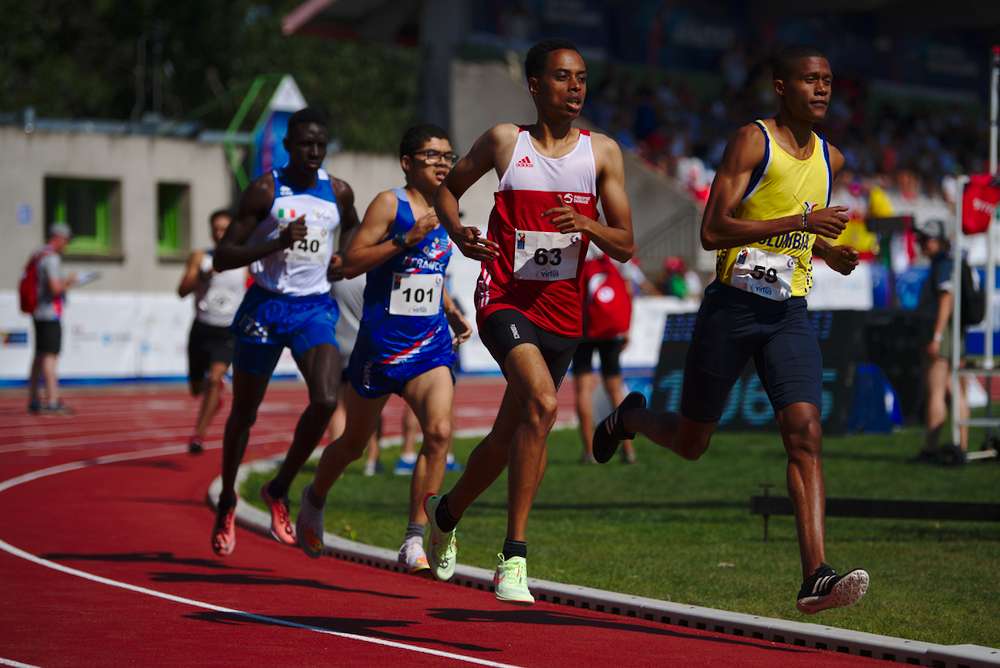 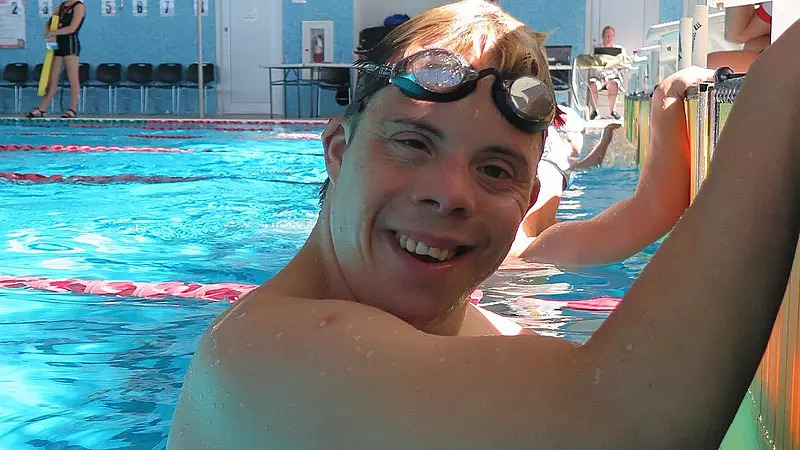 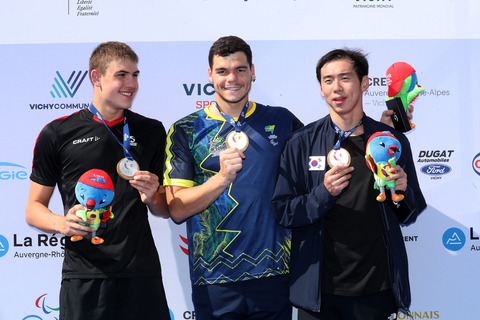 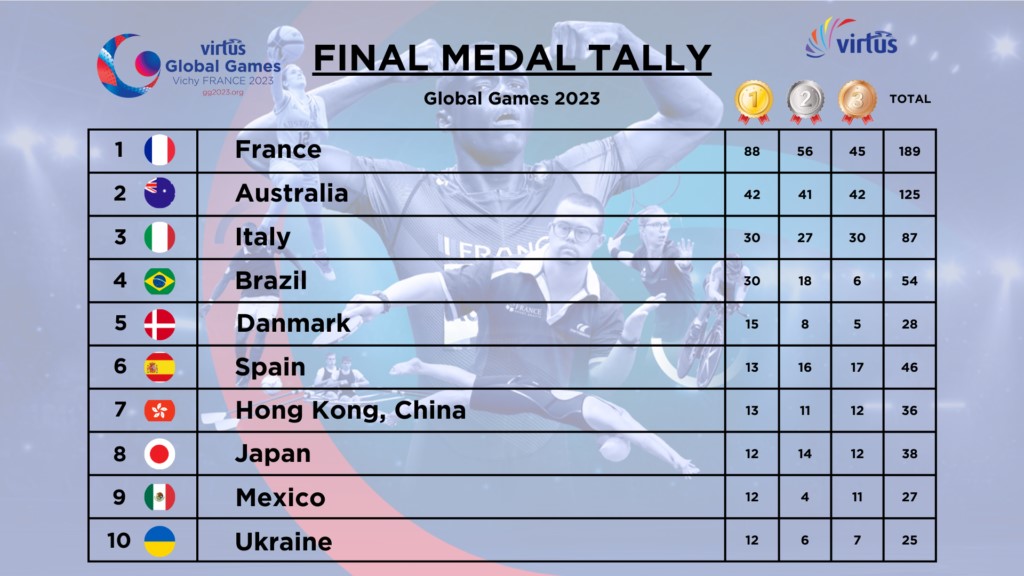 KØBENHAVNS KOMMUNE SPARER 

1 dag
700kr

1 år 
255.500kr

10år
2.555.000kr

Når drengene bliver 80år
29.382.500kr
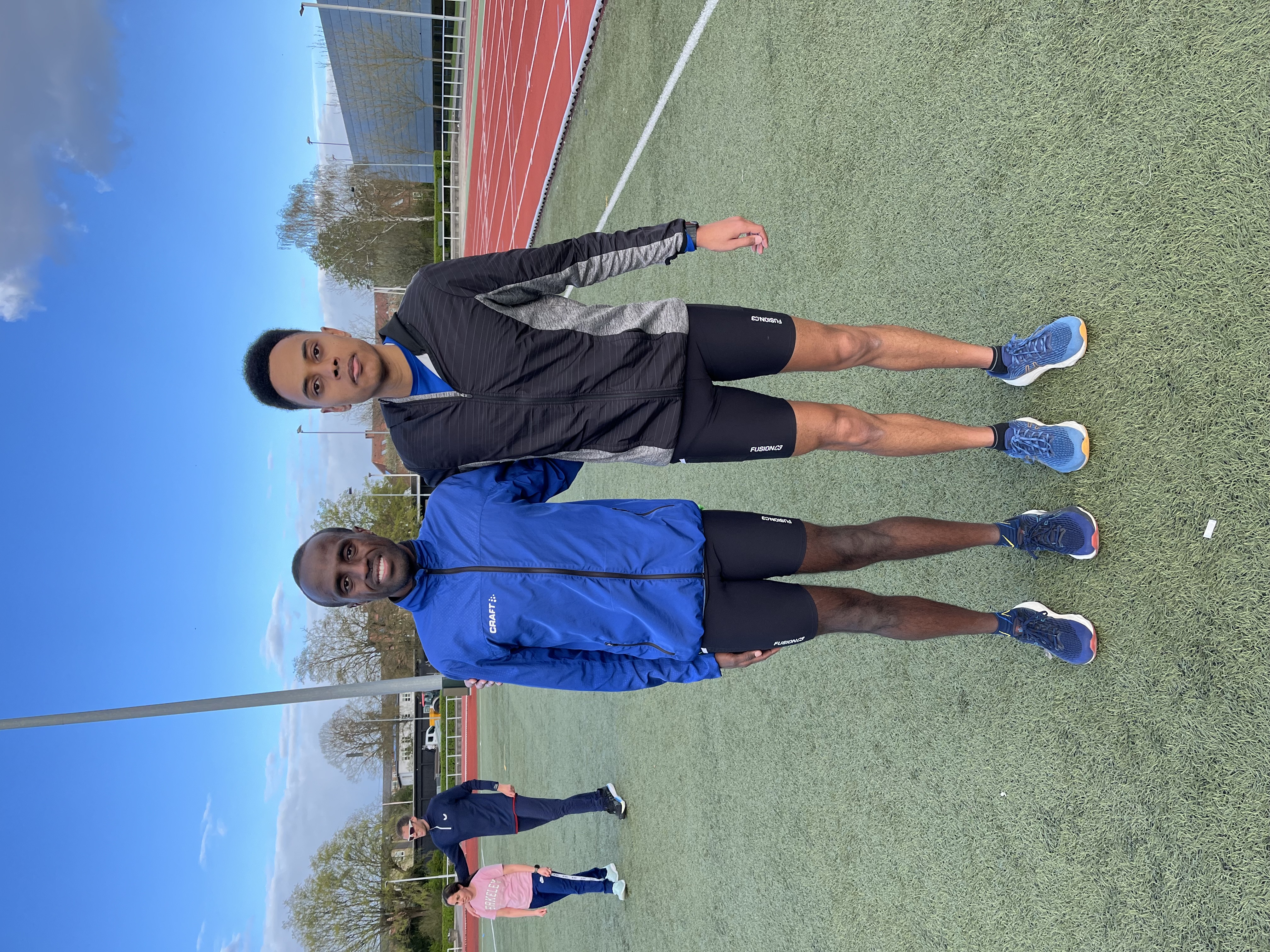 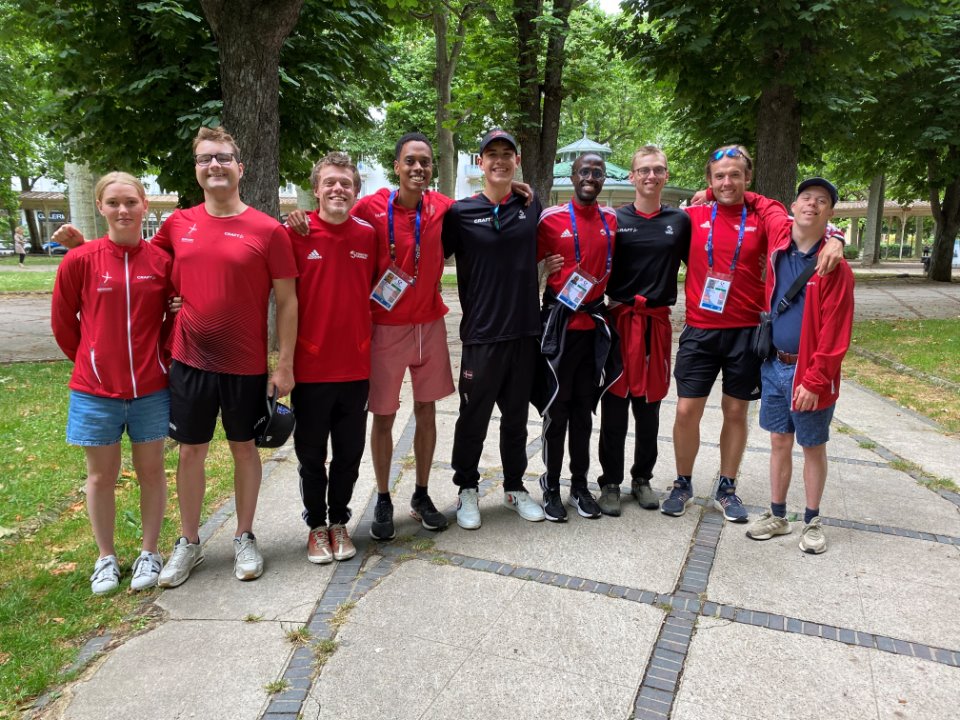